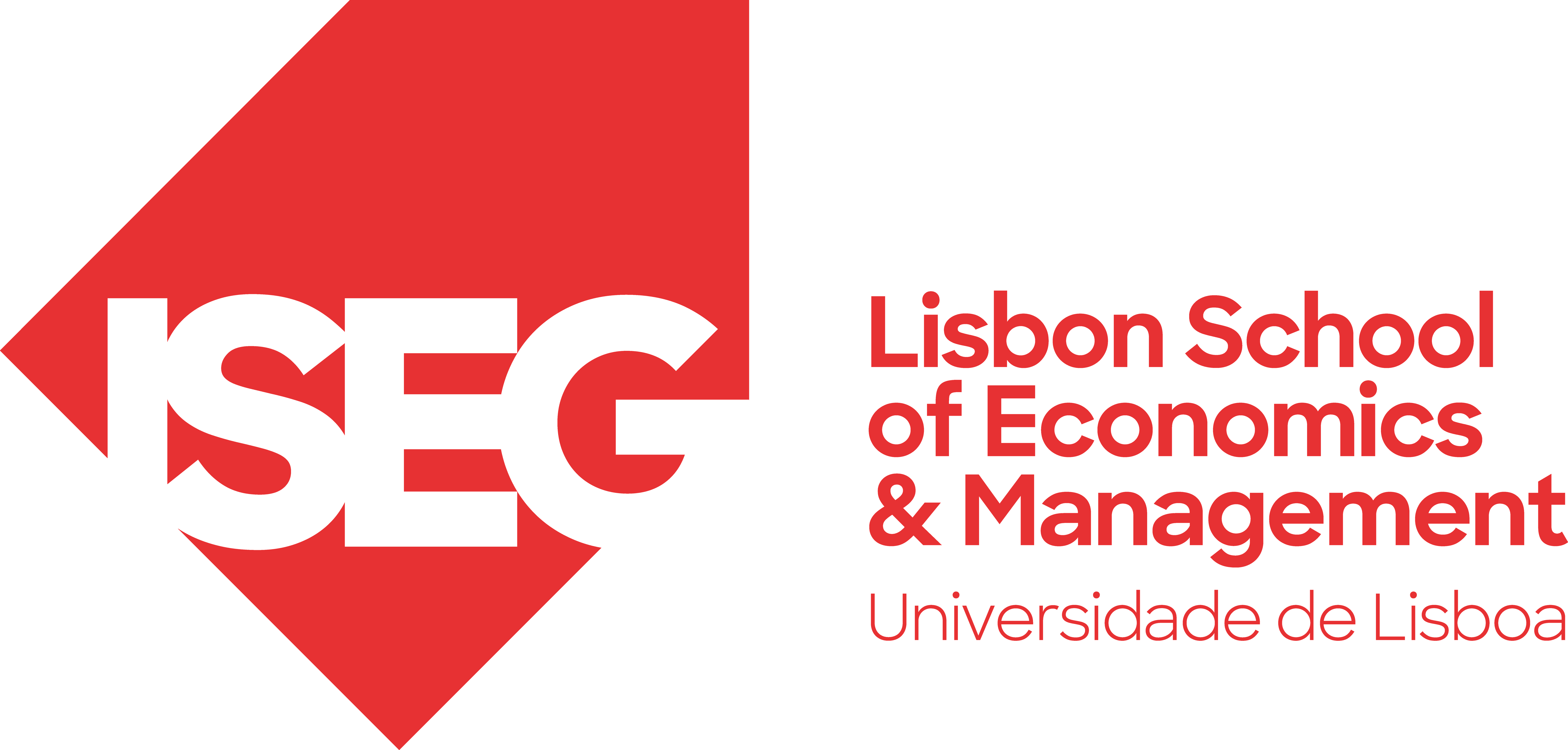 Mestrado de Gestão de Recursos Humanos
UC – Gestão do Conhecimento
Exercício 1
Conhecimento tácito e explícito
Carla Curado
2024/2025
Curado & Bontis (2011); Zahra & George (2002); Bougoulia & Glykas (2023).
Leituras
2
Organização
Indústria: 		 
Número de funcionários: 
Idade da organização: 
Departamento de GRH
Número de funcionários:
Sobre Nós
3
Conhecimento tácito
Partilha de conhecimento
Ambiente Interno
Ambiente Externo
Equipa
Departamento
Organização
Clientes
Fornecedores
Concorrentes
Reguladores
…
Pouco frequente
Muito frequente
Frequente
Pouco relevante
Muito relevante
4
Relevante
Conhecimento explícito
Partilha de conhecimento
Ambiente Interno
Ambiente Externo
Equipa
Departamento
Organização
Clientes
Fornecedores
Concorrentes
Reguladores
…
Pouco frequente
Muito frequente
Frequente
Pouco relevante
Muito relevante
5
Relevante
Modelo de Criação de Conhecimento (Nonaka & Takeuchi, 1995)
TÁCITO
TÁCITO
TÁCITO
SOCIALIZAÇÃO
EXTERNALIZAÇÃO
EXPLÍCITO
TÁCITO
INTERNALIZAÇÃO
COMBINAÇÃO
EXPLÍCITO
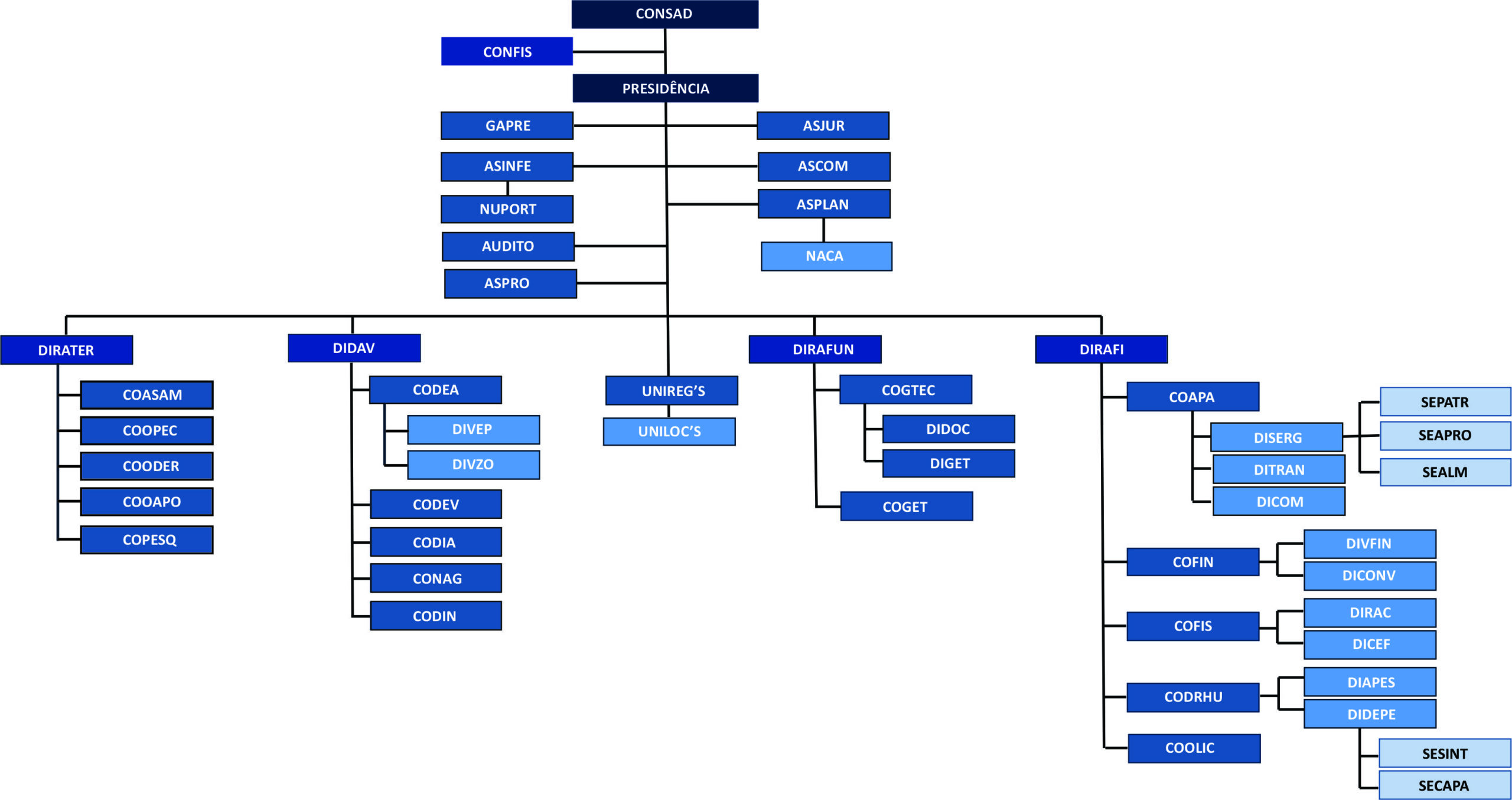 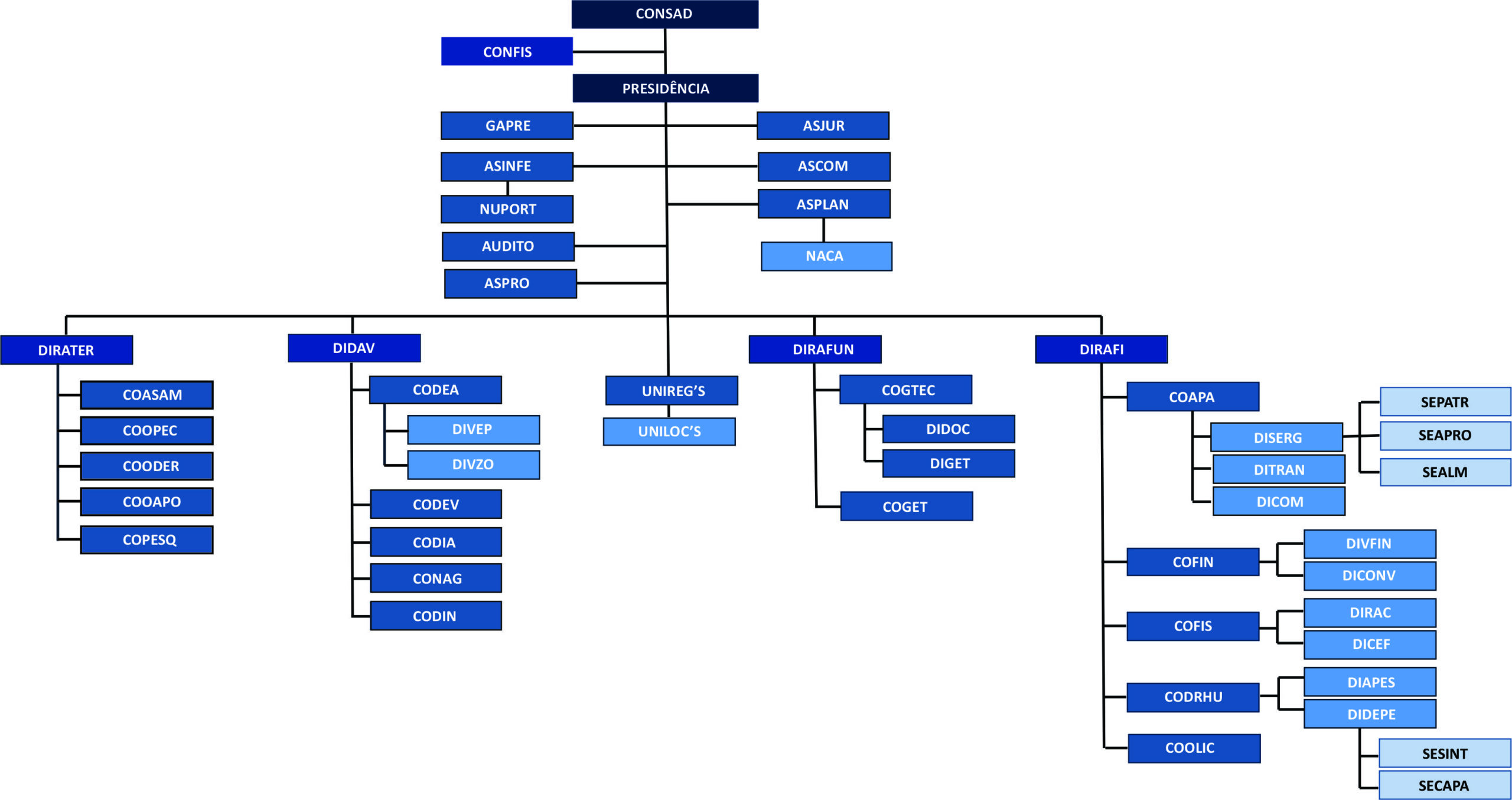 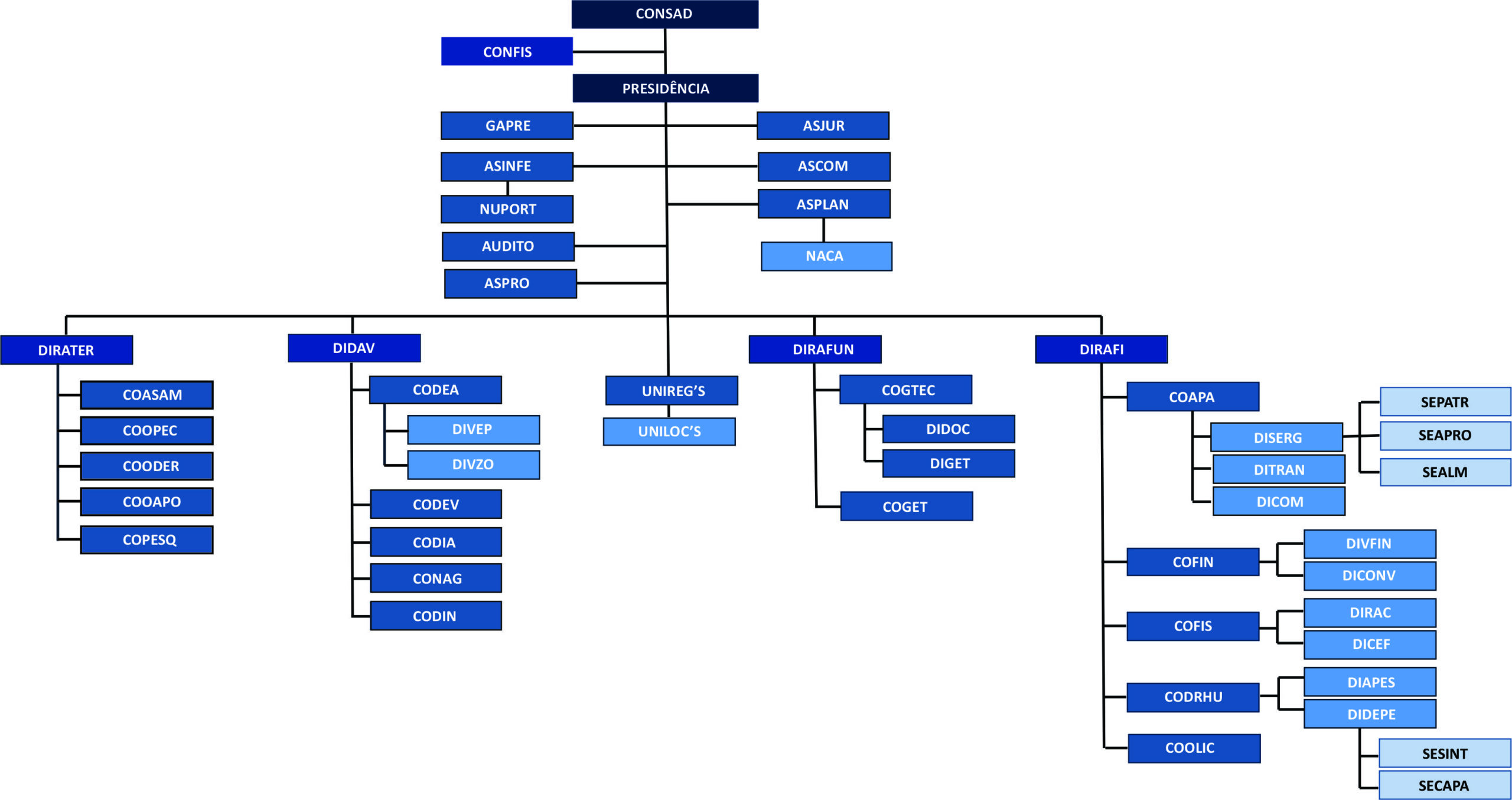 EXPLÍCITO
EXPLÍCITO
6
Capacidade Absortiva (Zahra & George, 2002)
POTENCIAL
REALIZADA
💡💡
⚡💥
🎉

🎉
💡
AQUISIÇÃO
TRANSFORMAÇÃO
Vantagem competitiva
Conhecimento
💡
ASSIMILAÇÃO
EXPLORAÇÃO
📈🎯
🔧🔨
7
Facilitadores de partilha do Conhecimento Tácito
1
2
3
4
5
8
Facilitadores de partilha do Conhecimento Explícito
1
2
3
4
5
9
Barreiras à partilha do Conhecimento  Tácito
1
2
3
4
5
10
Barreiras à partilha do Conhecimento Explícito
1
2
3
4
5
11
Como a organização estrutura a partilha de Conhecimento?  Tácito
1
2
3
4
5
12
Como a organização estrutura a partilha de Conhecimento? Explícito
1
2
3
4
5
13
Como eu partilho Conhecimento?  Tácito
1
2
3
4
5
14
Como eu partilho Conhecimento? Explícito
1
2
3
4
5
15
Conclusões – conhecimento tácito
Ambiente Interno
Ambiente Externo
16
Conclusões – conhecimento explícito
Ambiente Interno
Ambiente Externo
17